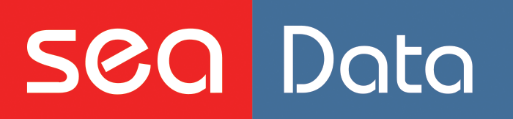 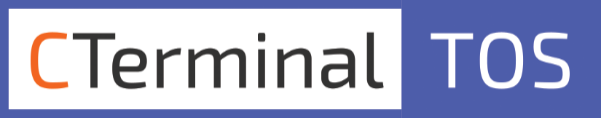 Автоматизированная система управлениягрузовым/контейнерным терминалом
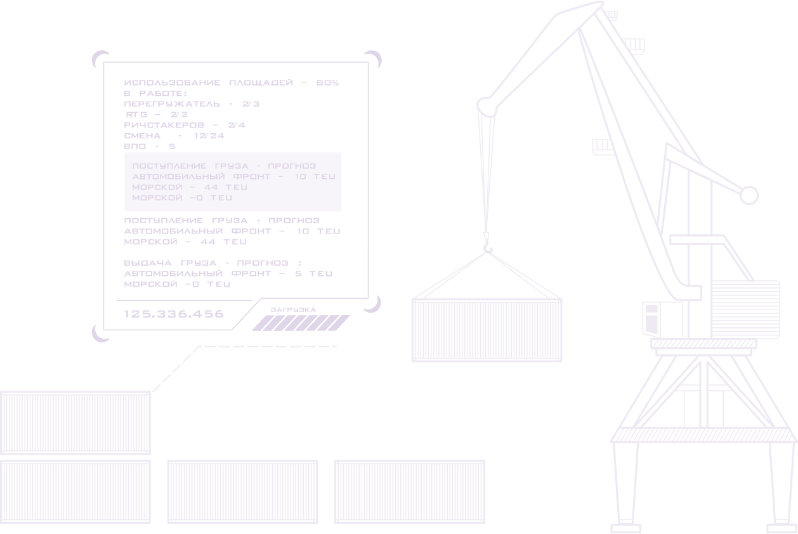 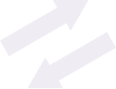 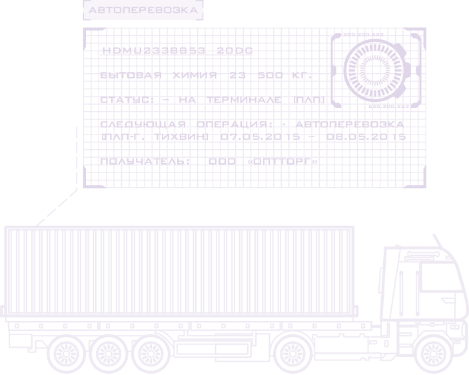 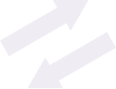 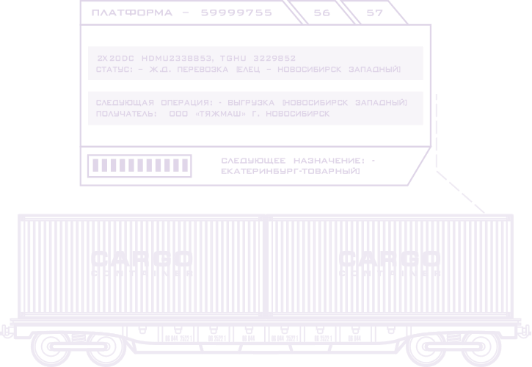 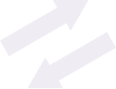 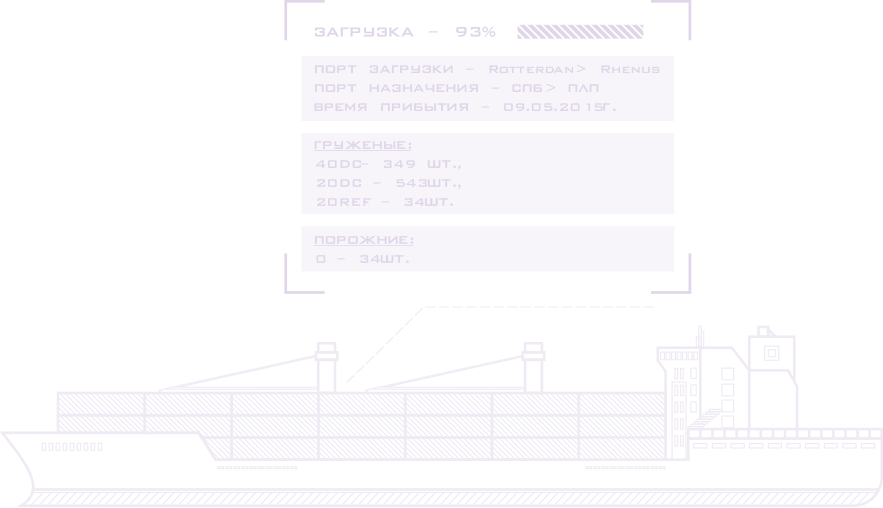 ЧТО ТАКОЕ CTerminal
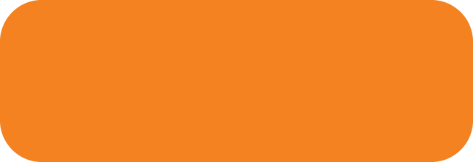 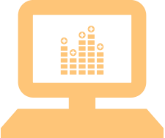 CTerminal
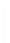 Операционная система управлениягрузовым/контейнерным терминалом
Планирование, отслеживаниеи управление грузами, операциямии ресурсами в режиме реальноговремени
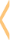 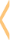 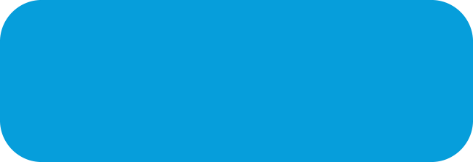 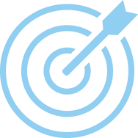 ЦЕЛИ
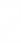 Увеличение производительности терминала, наращивание обрабатываемых объёмов грузов за счёт повышения уровня сервиса и скорости работы 
Оптимизация технологических процессов
Снижение стоимости проводимых терминалом операций
Минимизация рисков за счёт планирования и контроля выполнения операций
Повышение прозрачности деятельности предприятия за счёт регистрации всех проводимых операций и формирования необходимых отчётов
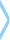 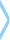 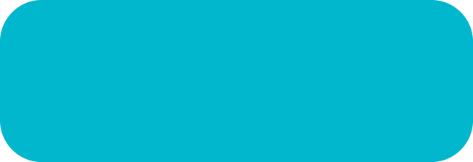 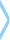 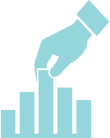 ЗАДАЧИ
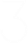 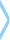 Обмен данными с линиями, таможней, клиентами
Управление грузовой площадкой:Назначение заданий для техники и сотрудников
Формирование отраслевой  сопроводительнойдокументации
Тарификации услуг,  биллинг и контроль оплат
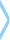 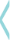 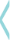 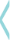 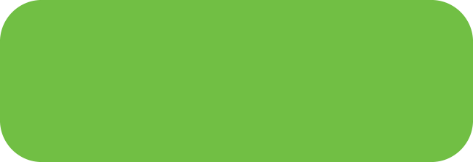 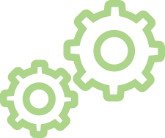 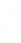 ПРИМЕНЕНИЕ
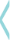 Для грузовых/контейнерных терминаловоказывающих услуги по обработке контейнерови генеральных грузов
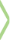 О НАС В СЛОВАХ И ЦИФРАХ
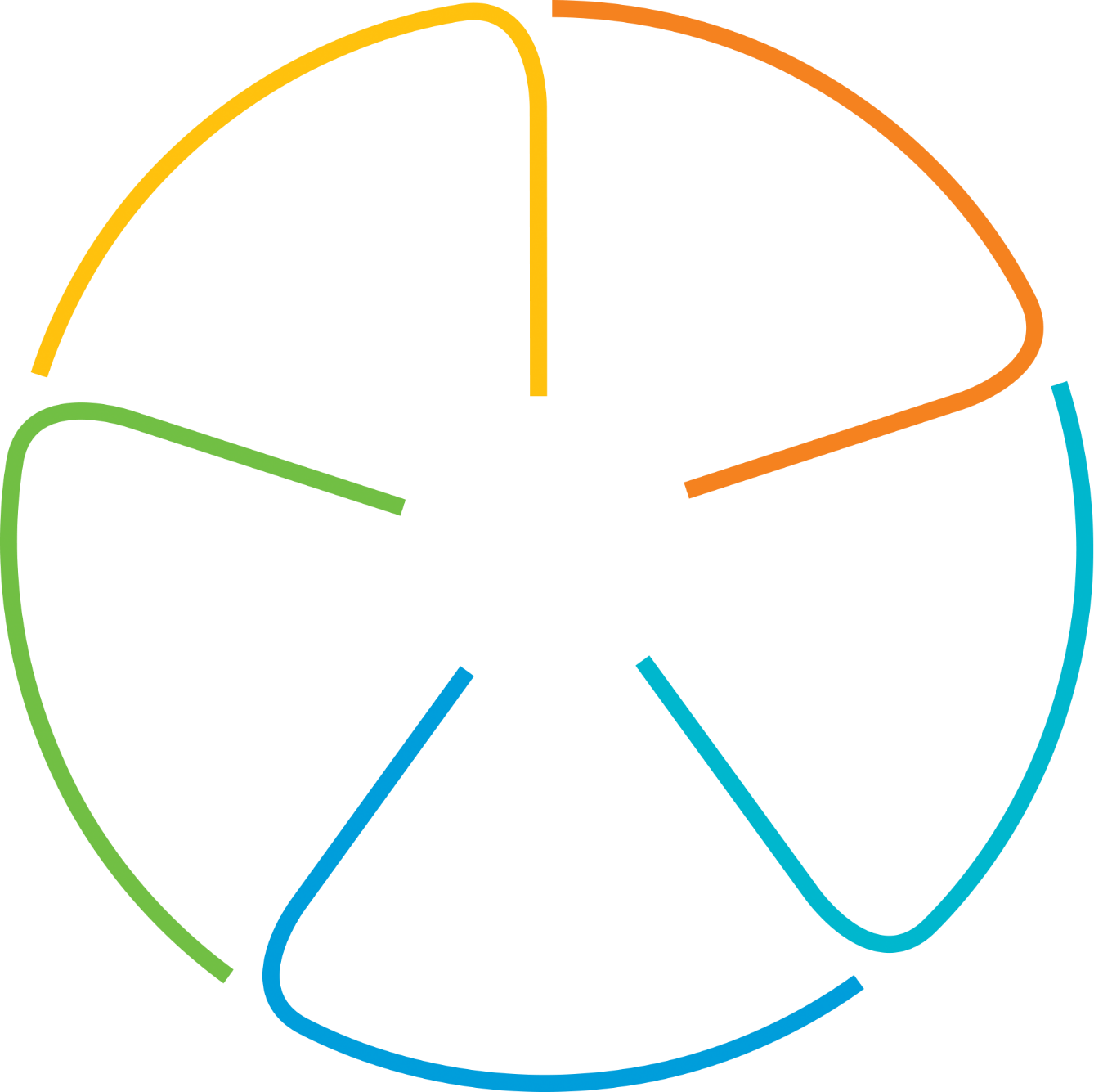 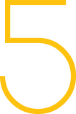 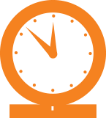 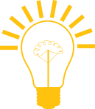 ПРЕИМУЩЕСТВА
ИСТОРИЯ
открытый программный код,
передача прав Заказчику
на внесение изменений,
распространенность
платформы
1999 год: 1С Франчайзи
2009 год: SeaExpediter
2012 год: SeaTerminal
2014 год: DataCore
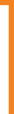 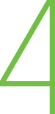 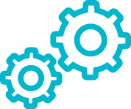 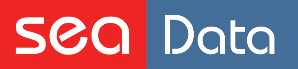 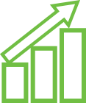 ЧТО ДЕЛАЕМ
ЦЕЛЬ
разработка и внедрение 
информационных систем
в сфере логистики
эффективность и скорость выполнения операций, качество услуг, 
экономическая отдача
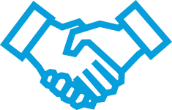 издержки
предприятия
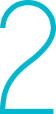 РАЗРАБОТАЛИ
5 программных 
продуктов 
для автоматизации 
логистических компаний
и производств
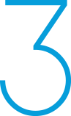 НАМ ДОВЕРЯЮТ:
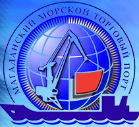 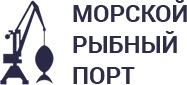 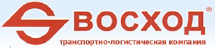 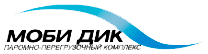 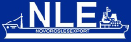 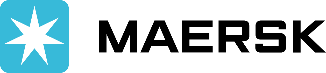 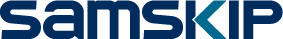 СОСТАВ СИСТЕМЫ
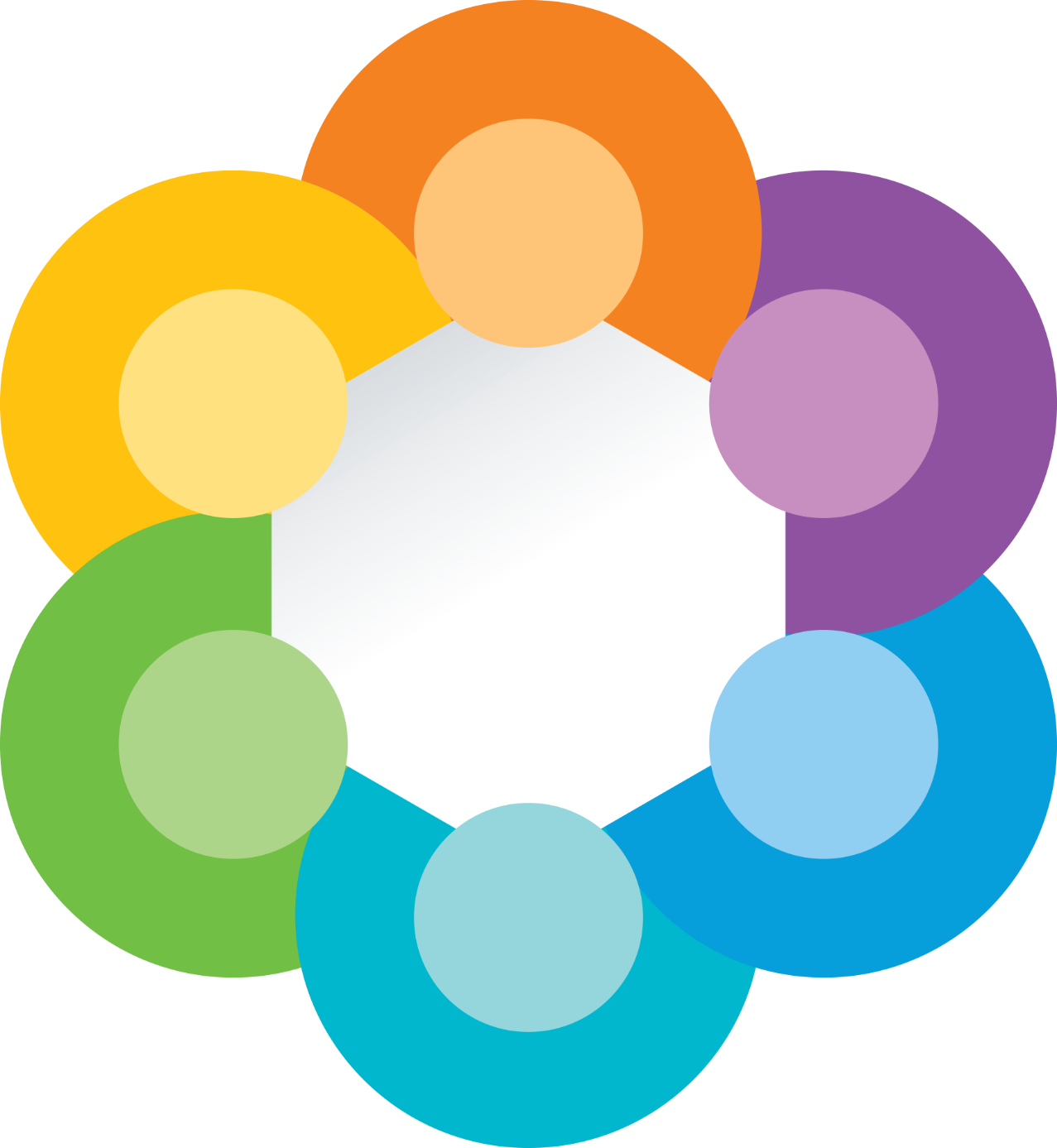 WEB-ПОРТАЛ
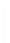 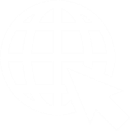 РАБОЧИЙСТОЛТЕХНИКИ
РАБОЧИЙСТОЛТАЛЬМАНА
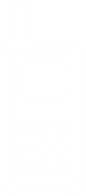 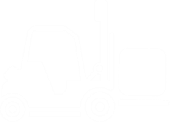 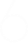 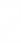 ЯДРО
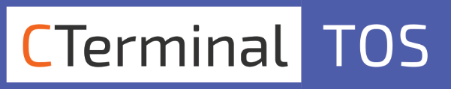 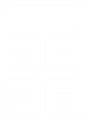 КАРГОРЕДАКТОР
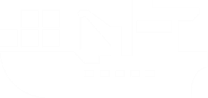 БИЛЛИНГ
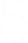 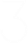 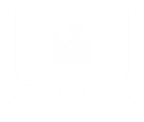 В системе есть ядро и преднастроенные модули, сервисы, механизмы
При необходимости возможна модификация под потребности конкретного терминала
АВТОДИСПЕТЧЕР
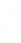 ФУНКЦИОНАЛЬНЫЙ СОСТАВ CTerminal
СУДОВОЙ ФРОНТ
КЛИЕНТЫ
Электронный обмен данными с линиями и агентами по стандарту «EDI»
Формирование отраслевых документов (манифесты, коносаменты, карго-план, букинги, релизы и т.п.)
Список и очередь судозаходов
Порядок погрузки/разгрузки, наряды на работу
Карго-диспетчер помогает разместить грузы на судне с учётом весо-габаритных характеристик, осадки, владельца, порядка разгрузки в промежуточных портах и т.д.
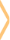 Взаимодействие с контрагентами через веб-портал с использованием личного кабинета
Возможность контроля клиентом:– состояния груза;– просмотра журнала операций;– формирование заявки на проведение операций;– бронирование времени заезда на терминал и обработки машин
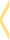 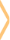 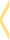 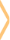 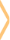 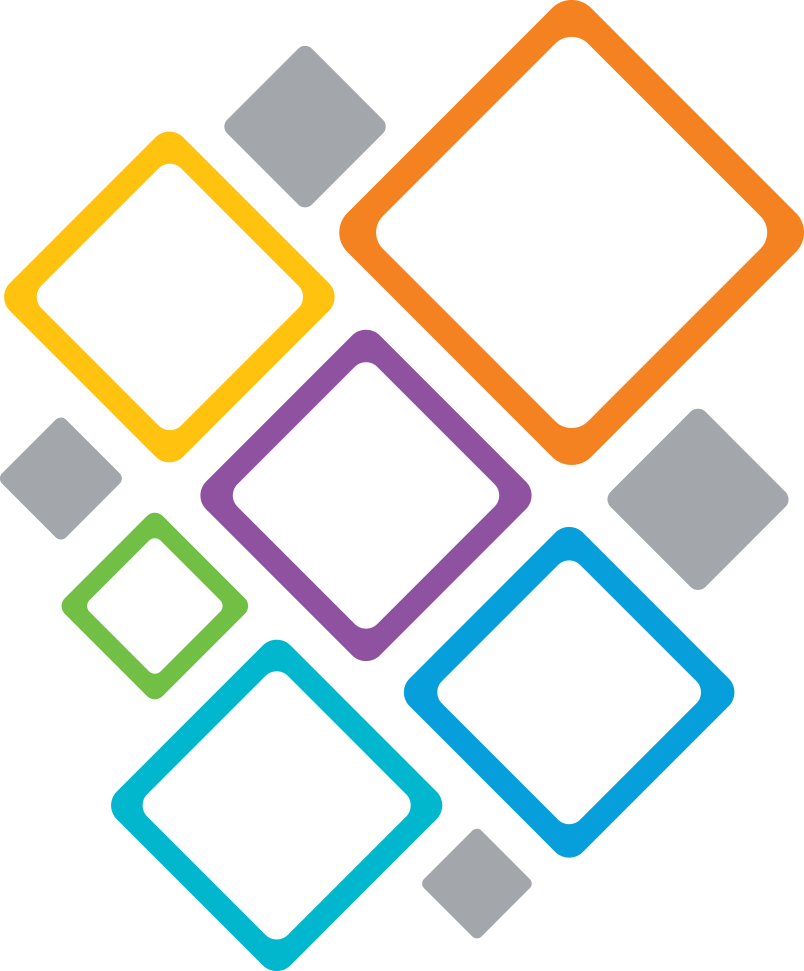 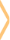 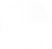 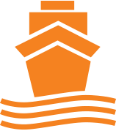 ГРУЗОВАЯ ПЛОЩАДКА
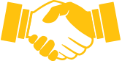 ТАМОЖНЯ
Размещение груза на площадке в соответствии с разработанными стратегиями
Резервирование мест на площадке под судозаход с помощью автодиспетчера по факту автоматической загрузки данных  коносамента, поступивших от линии
Формирование и назначение заданий технике и персоналу по обработке груза, контроль за их выполнением, управление техникой и персоналом в режиме онлайн с помощью мобильных РТСД
Учёт всех плановых и текущих операций
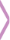 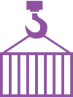 Формирование документов таможенного контроля ДО 1,2,3 для передачи их в электронном виде с использованием ЭЦП
Автоматическое импортирование в системы электронного декларирования информации для смены таможенного состояния
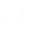 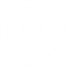 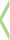 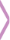 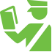 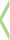 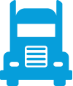 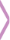 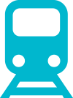 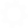 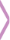 ЖЕЛЕЗНОДОРОЖНЫЙ ФРОНТ
АВТОМОБИЛЬНЫЙ ФРОНТ
Подготовка пути подачи вагонов/платформ, регистрация контрольных временных точек, регистрация ж/д вагонов (№, тип, собственник, платформа, путь подачи и т.д.)
Формирование приёмно-сдаточных ордеров, нарядов на ПРР
Бронирование времени прибытия а/м на терминал через веб-портал (таймслотирование)
Регистрация прибывающих а/м, проверка наличия аккредитации таможни 
Автоматическое формирование пропусков а/м на въезд, контроль выезда
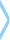 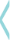 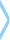 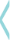 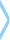 ПОЧЕМУ CTerminal
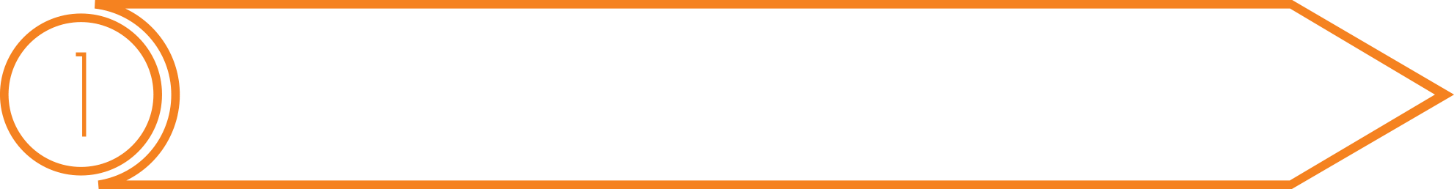 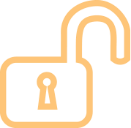 Открытый программный код
ОТКРЫТОСТЬ
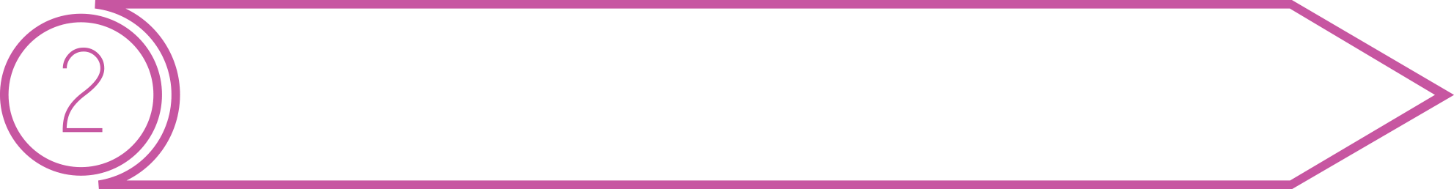 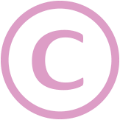 ПРАВА
Передача прав Заказчику на внесение изменений
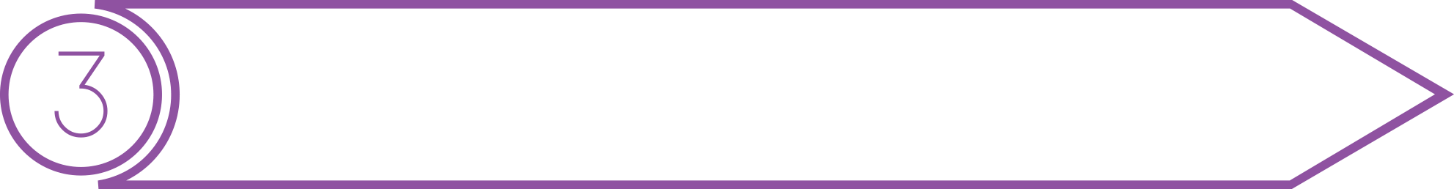 Популярность платформы, языка программированияи большое наличие специалистов
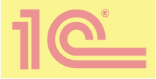 РАСПРОСТРАННЁННОСТЬ
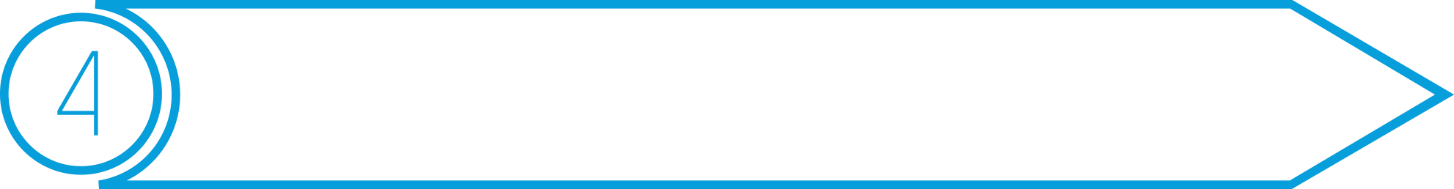 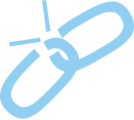 НЕЗАВИСИМОСТЬ
Независимость Заказчика от Разработчика
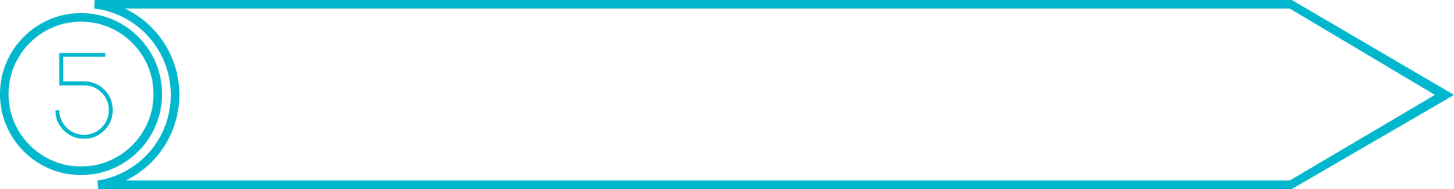 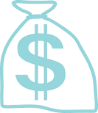 БЮДЖЕТНОСТЬ
Недорогая тех.поддержка, быстрое выполнение доработок
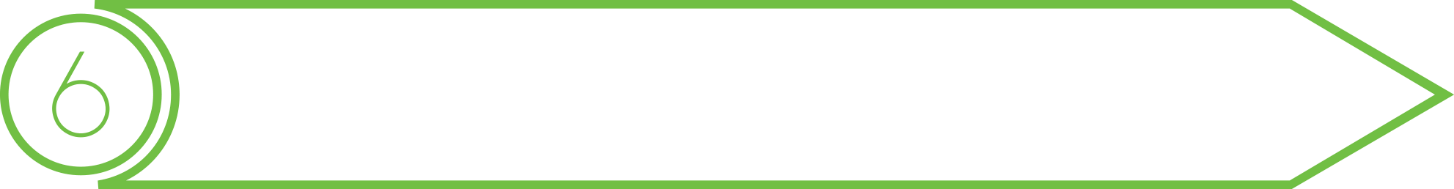 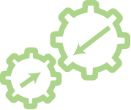 Полноценная двусторонняя интеграция с любыми
информационными системами Заказчика
ИНТЕГРАЦИЯ
ЭФФЕКТИВНОСТЬ ПРИМЕНЕНИЯ СИСТЕМЫ
СНИЖЕНИЕ ЭКСПЛУАТАЦИОННЫХРАСХОДОВ ТЕРМИНАЛА
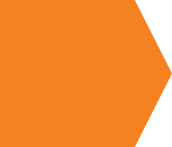 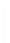 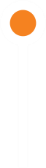 Экономия моторесурса техники, топлива, людских ресурсов
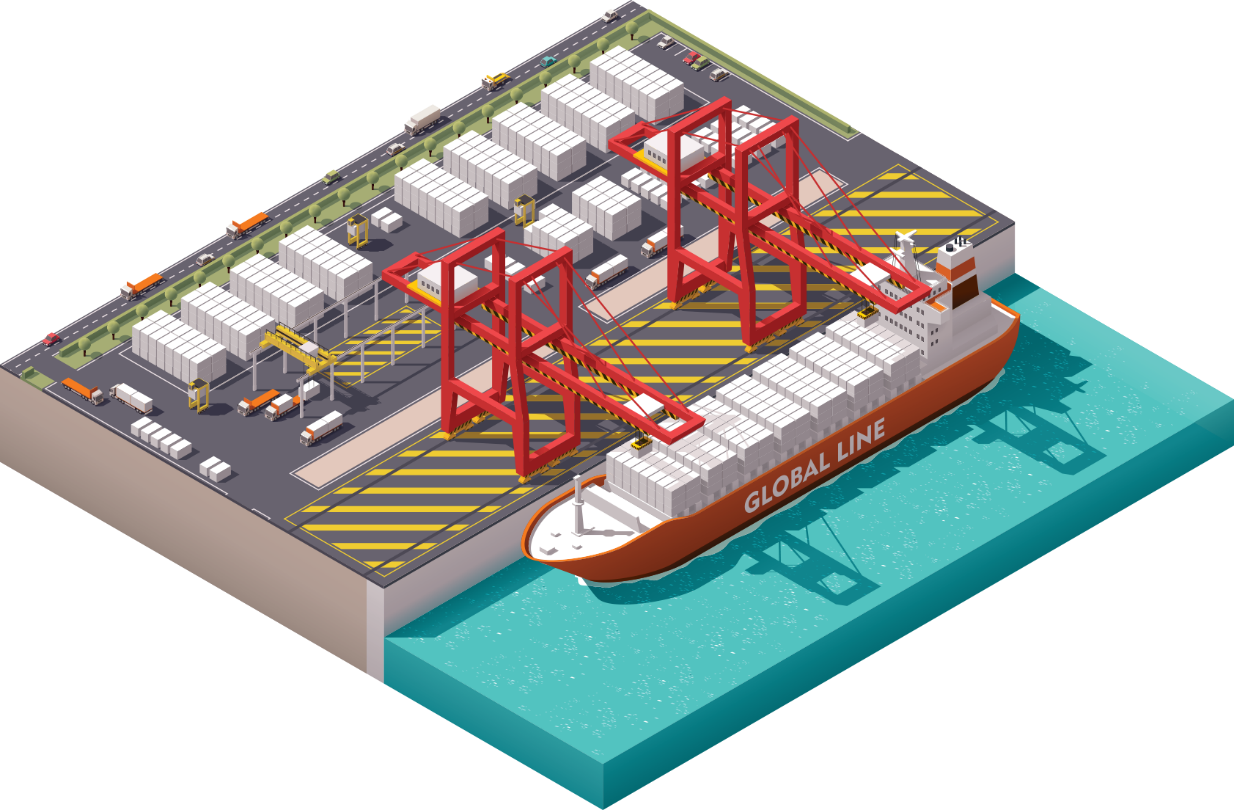 ИСКЛЮЧЕНИЕ ПОТЕРЬ ГРУЗОВ
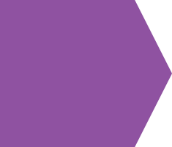 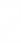 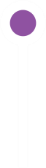 Контроль системы за перемещением грузов в онлайн
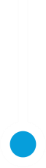 ПОВЫШЕНИЕ СКОРОСТИ И КАЧЕСТВАОБРАБОТКИ СУДОВ, Ж/Д И АВТОТРАНСПОРТА
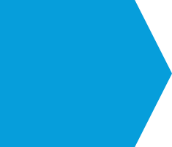 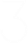 Оптимизация перемещений техники и персонала
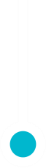 РАСШИРЕНИЕ ДИАПАЗОНА СЕРВИСОВДЛЯ КЛИЕНТОВ ТЕРМИНАЛА
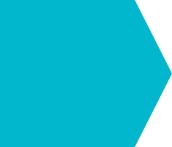 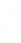 Вэб-портал – удобный инструмент клиентовдля формирования заявок и контроля за грузом
ПРИМЕНЯЕМОЕ ОБОРУДОВАНИЕ
РУЧНЫЕМОБИЛЬНЫЕРТСД
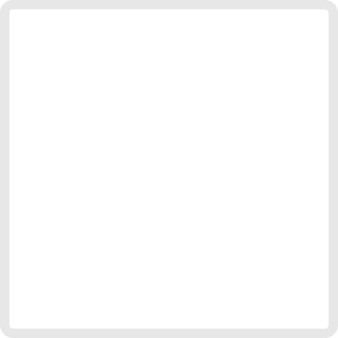 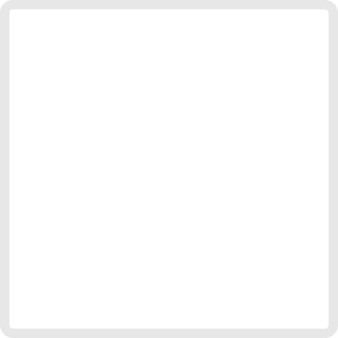 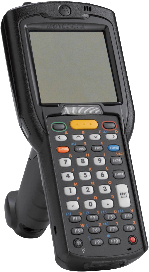 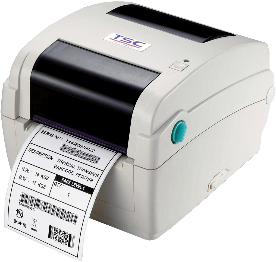 ПРИНТЕРЫЭТИКЕТОК
Производители:Zebra, Casio и др.
Производители:Motorola, Intermec, LXE,Datalogix и др.
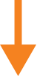 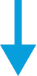 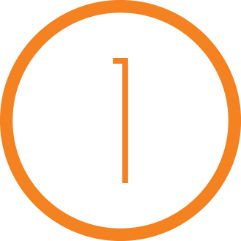 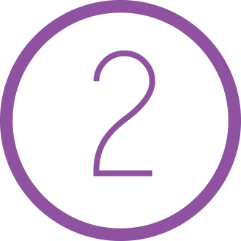 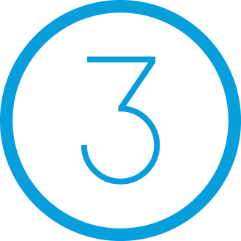 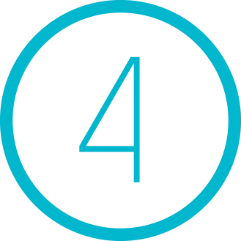 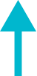 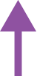 ТСДДЛЯ УСТАНОВКИНА ПОГРУЗОЧНУЮТЕХНИКУ
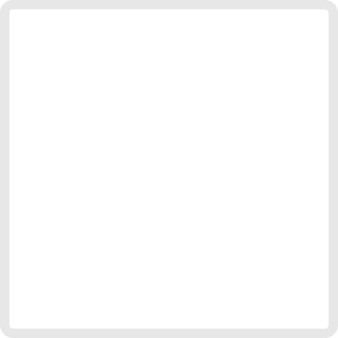 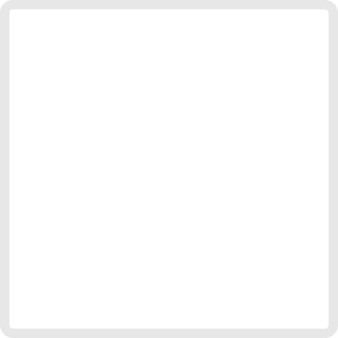 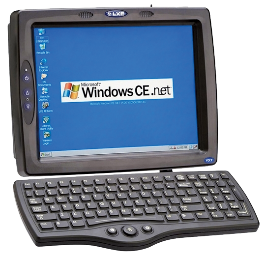 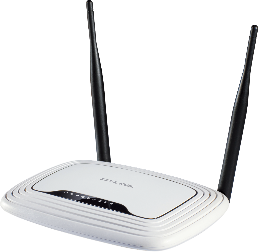 WI-FIОБОРУДОВАНИЕ
Производители:Motorola, Cisco и др.
Производители:Motorola, Intermec, LXE,Datalogix и др.
ЭТАПЫ ПРОЕКТА ВНЕДРЕНИЯ
ПРОЕКТ
10 дней
Обследование объекта Заказчика, изучение технологических процессов
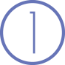 30 дней
Разработка и согласование с Заказчиком модели ведения учета
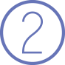 30 дней
Адаптация системы с учётом замечаний и дополнений Заказчика
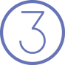 10 дней
Реализация интеграции с 1С:Бухгалтерия
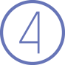 10 дней
Экспертное тестирование настроеннойсистемы с выездом на объект Заказчика
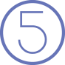 20 дней
Обучение сотрудников навыкам работыв системе, запуск системы в опытнуюэксплуатацию
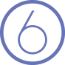 Всего: 110 рабочих дней
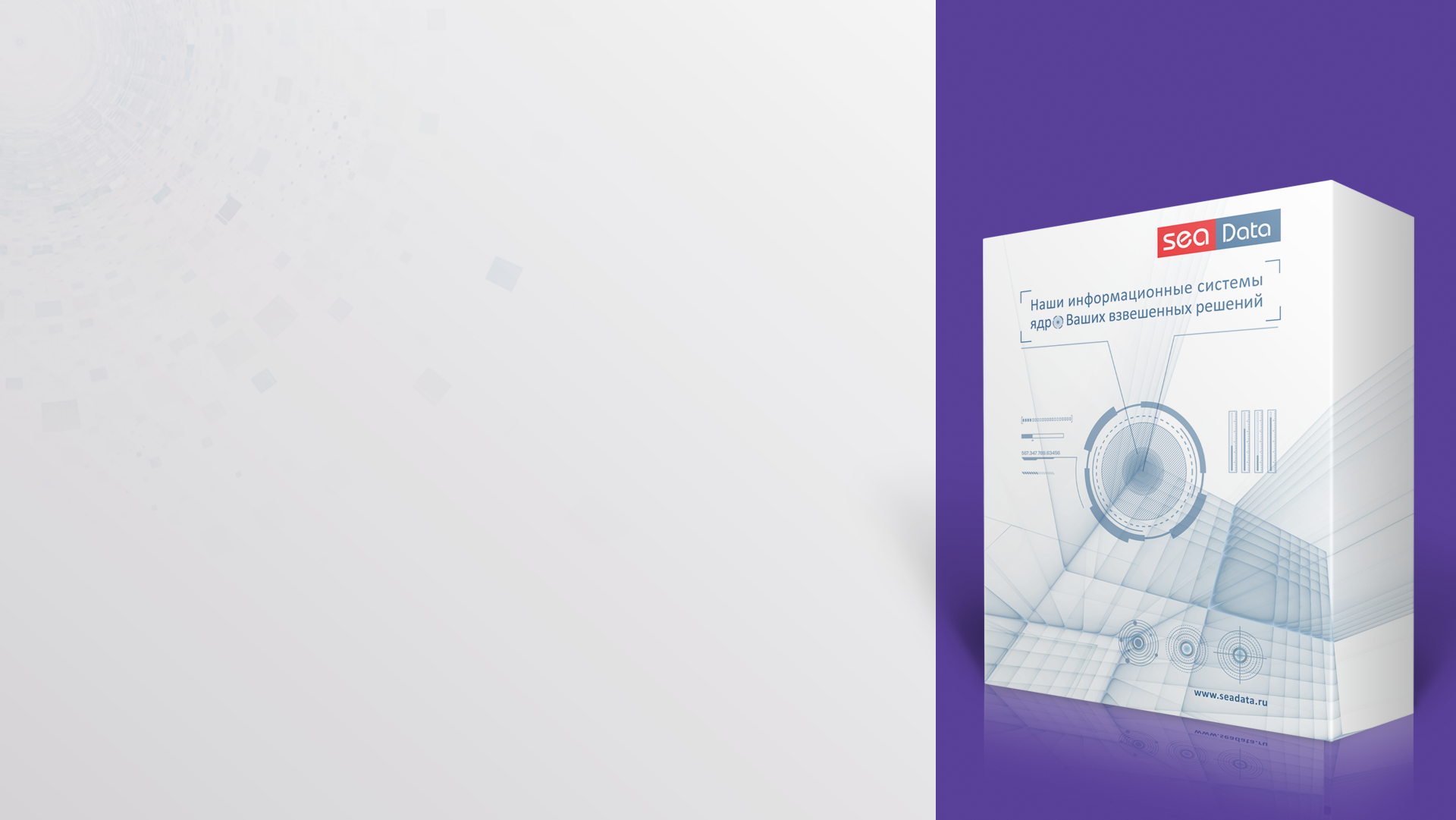 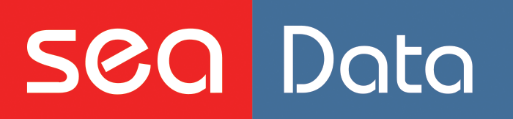 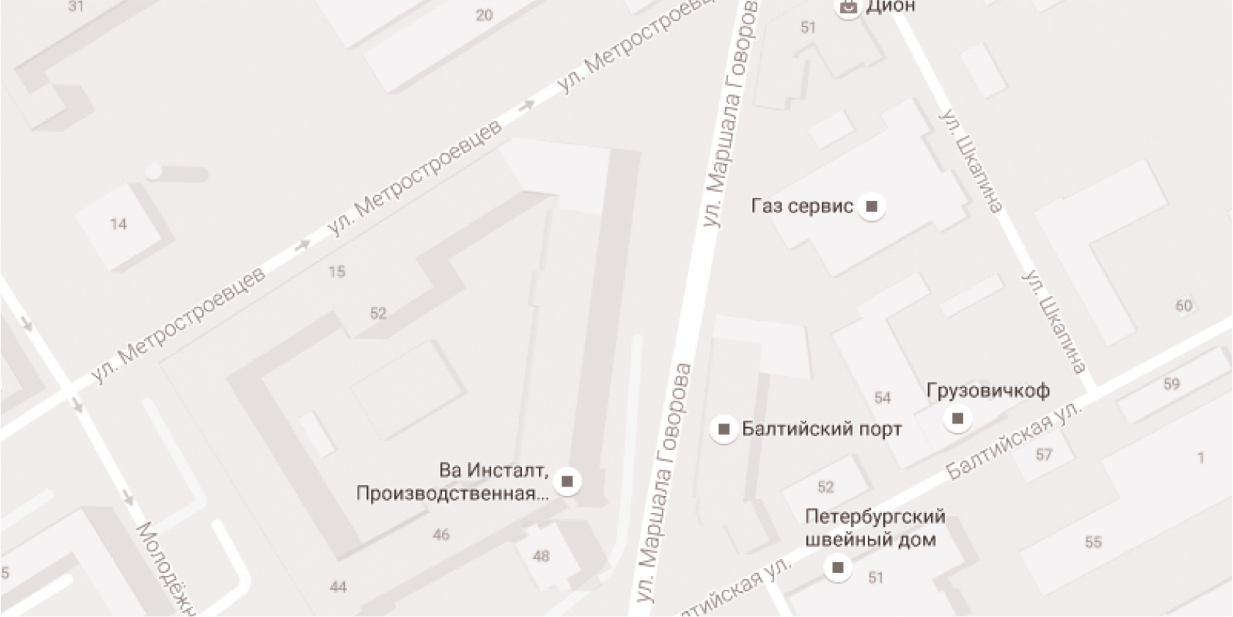 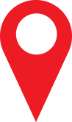 КОНТАКТЫ
WWW.SEADATA.RU
+7 (812) 380 38 28
INFO@SEADATA.RU